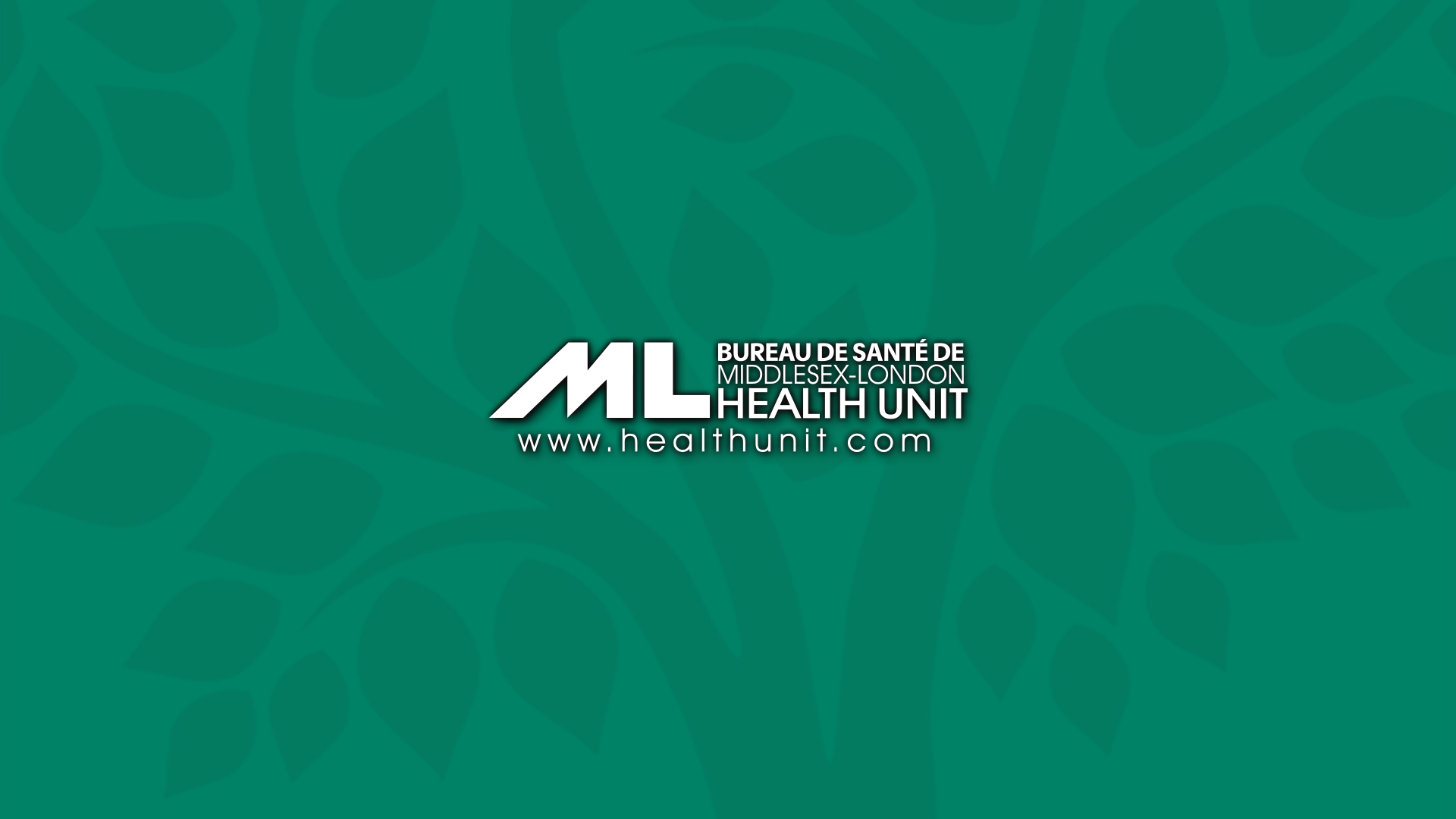 Levels of Intimacy Game
Created by: School Health Team
Updated: July 2022
Level of Intimacy Exercise
Have students place the following cards in order from lowest to highest level of intimacy (have students stand at front of class holding cards or tape to a wall).
Have class discuss whether they agree or disagree and why.
Students can move the levels as necessary.
Add the persons initials to your Instagram bio
You and the person have anal sex
Give the person your passwords (phone, social media, etc..)
Person asks you to send them nudes (text, Snapchat, etc…)
You and the person hook-up
Post a 'couple' photo to Instagram
Send the person a nude (text, Snapchat, etc…)
Sexting (you and the other person send messages describing what you want to do to each other sexually)
You and the person start dating
You and the person have sex with a condom
You and the person have sex without a condom
You and the person have oral sex
Add the person on Snapchat/ Instagram
Ask the person out via text/ Snapchat/ Instagram
You and the person start “seeing each other”
Match with the person on a dating app
Make out with the person
You tell the person that you love them
Go out on a “date” (movies, dinner, …)
You and the person talk about sexual limits and safer sex (abstinence, birth control…)
You and the person meet each others families
You and the person go for STI testing
You share a secret, or really personal information with the person that you wouldn’t tell someone else